সবাইকে শুভেচ্ছা
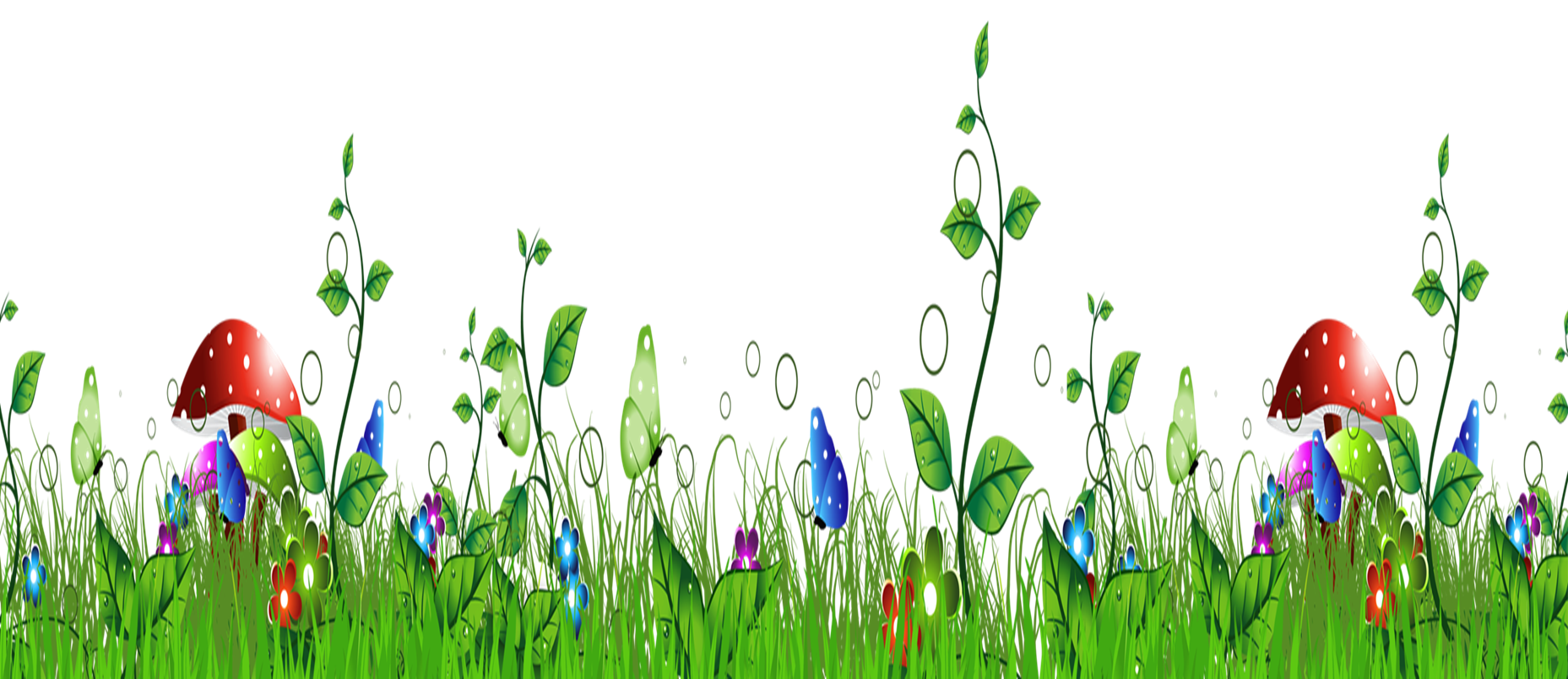 শিক্ষক পরিচিতি
মোঃ ওমর ফারুক
সহকারী শিক্ষক
আগরপাট্টা সরকারি প্রাথমিক বিদ্যালয় ।
পাকুন্দিয়া, কিশোরগঞ্জ।
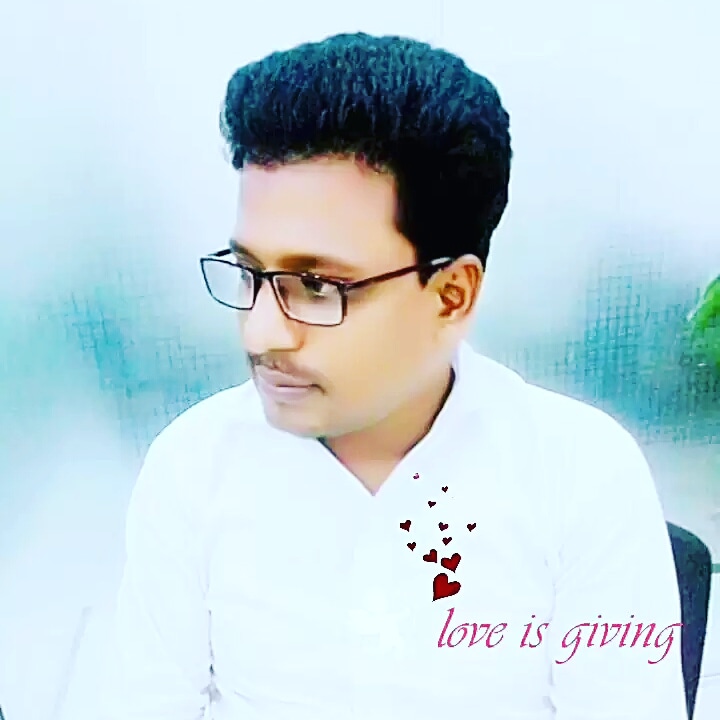 পাঠ পরিচিতি
শ্রেণীঃ পঞ্চম।
বিষয়ঃ প্রাথমিক বিজ্ঞান।
অধ্যায়ঃ ০1
বিষয়বস্তুঃ শক্তি প্রবাহ।
পাঠ্যাংশঃ বেঁচে থাকার জন্য জীবের শক্তি প্রয়োজন-------সহপাঠীদের আলোচনা করি।
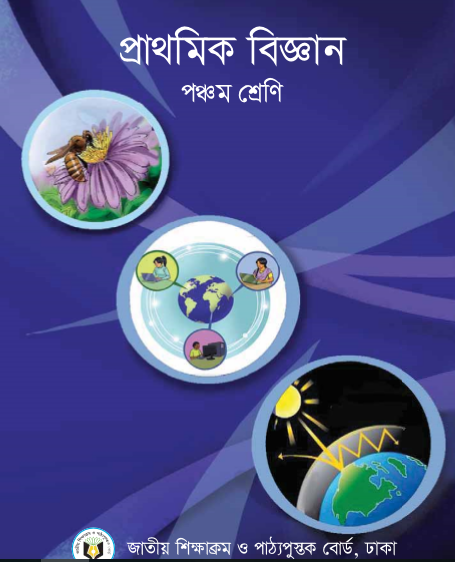 শিখনফল
১.১.৪ খাদ্য শৃঙ্খল ও খাদ্য জাল কী তা বলতে পারবে।
১.১.৫ খাদ্য শৃঙ্খলের মাধ্যমে সৌরশক্তি জীবে সঞ্চারিত হয় তা ব্যাখ্যা করতে পারবে।
চলো কিছু ছবিগুলো দেখি
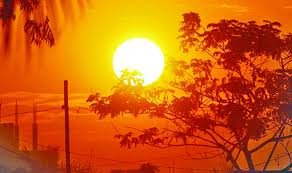 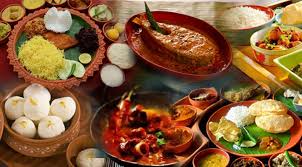 উদ্ভিদ শক্তি পায় সূর্য থেকে
প্রাণী শক্তি পায় খাদ্য থেকে
চলো আরও কিছু ছবি দেখি
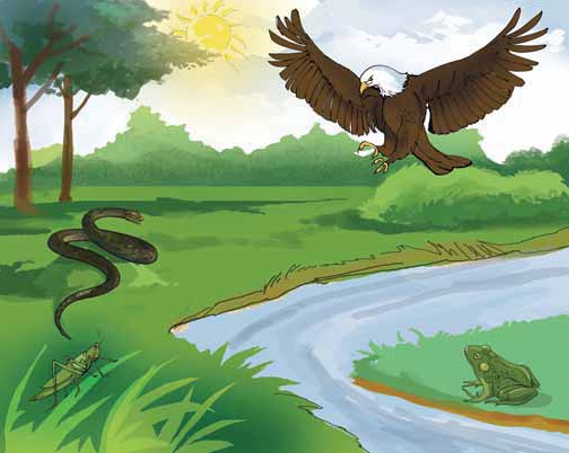 ছবি থেকে বলি কে কার উপর নির্ভর করে।
চলো আরও কিছু ছবি দেখি
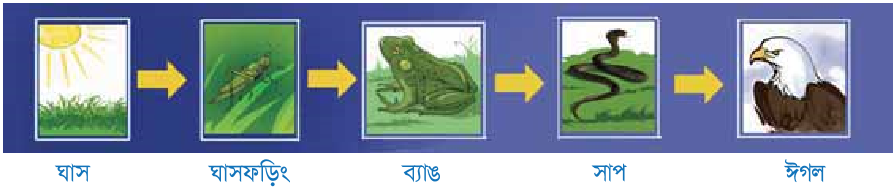 এইটা খাদ্য শৃঙ্খল
চলো আরও কিছু ছবি দেখি
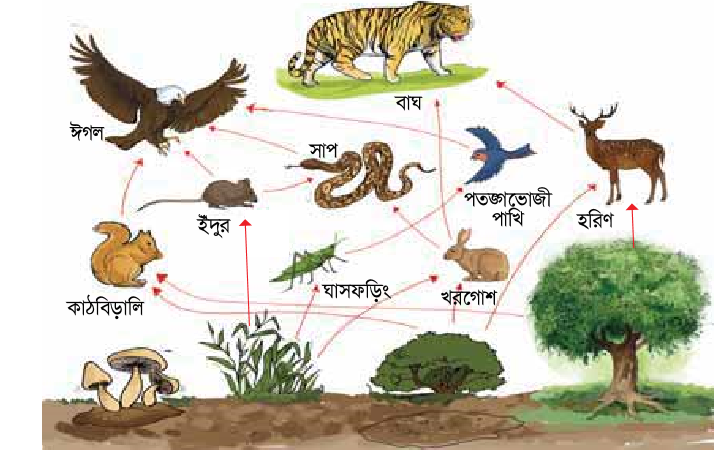 এইটা 
খাদ্য 
জাল
নিচের প্রশ্নগুলোর উত্তর দাও।
১। খাদ্য শৃঙ্খল ও খাদ্য জালের মধ্যে পার্থক্য কী?
২। খাদ্য জাল কাকে বলে?
৩। ব্যাঙ, সাপ, সূর্য, ঘাস ও পোকামাকড় থেকে সঠিক খাদ্য শৃঙ্খলের ক্রম লেখ।
“সবাইকে ধন্যবাদ”
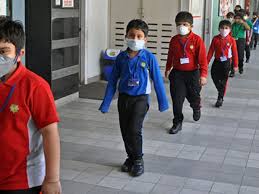